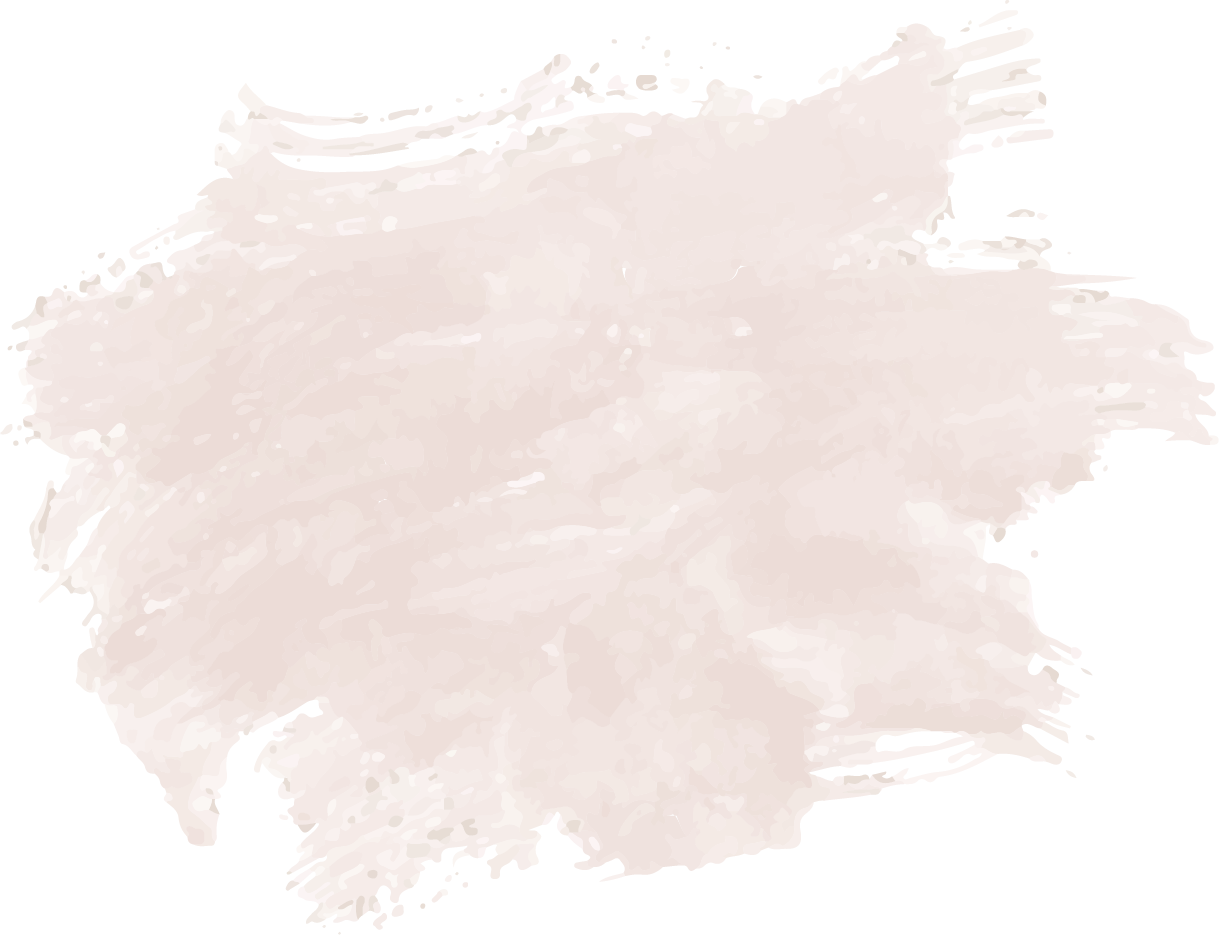 ESTADÍSTICA DESCRIPTIVA
RICARDO MARTÍNEZ
CONTENIDO
USANDO LA ESTADÍSTICA DESCRIPTIVA
1
FUNDAMENTOS CONCEPTUALES
Un gran poder conlleva una gran responsabilidad
2
GRÁFICAS Y TABLAS
Una imagen vale más de mil palabras
3
PROMEDIOS
El equilibrio en medio de la diversidad
FUNDAMENTOS CONCEPTUALES
Un gran poder conlleva una gran responsabilidad
SHOP HERE
Un policía encuentra a una persona buscando sus llaves bajo un poste encendido en la mitad de la noche.
Tras media hora de búsqueda infructuosa, el policía pregunta ¿Está seguro de que las perdió en este lugar?La persona responde — No, las perdí al lado de mi casa, pero allá no hay luz.
QUÉ ES
LA ESTADÍSTICA
ESTADÍSTICA DESCRIPTIVA
Usa tablas y gráficos para organizar y resumir observaciones o puntuaciones, facilitando la comprensión de los datos recopilados.
La estadística es la ciencia que le permite a los sujetos tomar decisiones racionales bajo incertidumbre sobre el estado del mundo.
The Foundations of Statistics - Savage, 1972
ESTADÍSTICA INFERENCIAL
Usa pruebas y estimaciones para hacer generalizaciones a partir de un conjunto pequeño de observaciones, aplicándolo a una población más amplia.
La estadística existe por la prevalencia de la variabilidad en el mundo, y permite hacer generalizaciones más allá de las observaciones de la realidad.  
Statistics – Witte y Witte, 2017
ESTADÍSTICA PREDICTIVA
Utiliza técnicas de modelado para analizar datos históricos y actuales, con el fin de hacer predicciones sobre eventos futuros o no observados.
ABOUT
US
¿Cuántos gatos hay en la imagen?
¿Es esta una pregunta 
estadística?
YOUR SUBTITLE HERE
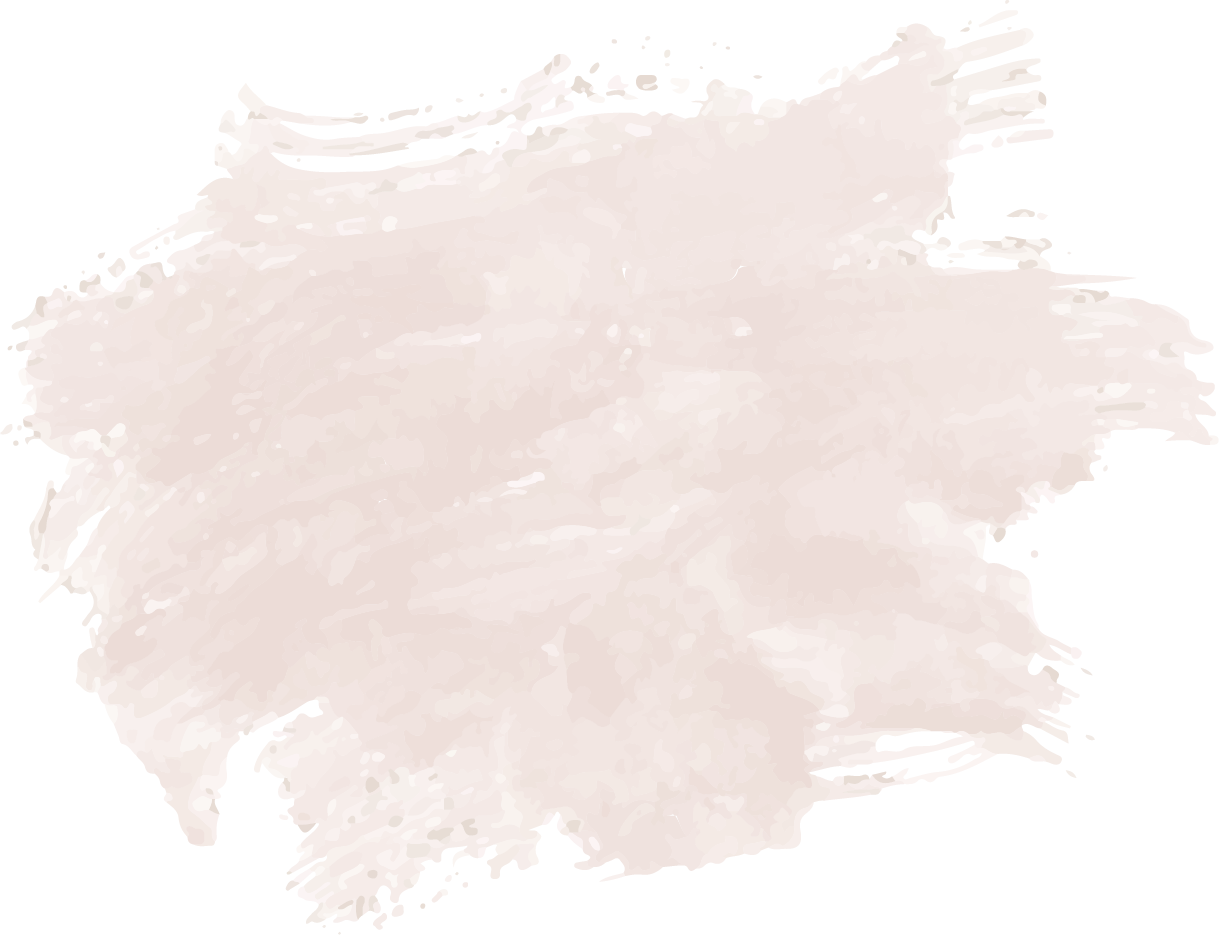 “Me gusta concebir la estadística como la ciencia que permite modificar tu perspectiva(bajo incertidumbre)”
Cassie Kozyrkov
PAREIDOLIA
O LA ILUSIÓN DE LA VERDAD
La Ilusión de la Verdad en los Datos
Los datos no son portadores de verdades absolutas. Es un error común caer en la pareidolia de datos, percibiendo hechos inexistentes en ausencia de una base teórica sólida.
La Teoría en la Interpretación Estadística
La estadística debe usarse para evaluar nuestras teorías, no para 'descubrir' la verdad en los datos. Necesitamos una base teórica sólida para interpretar adecuadamente lo que los datos nos muestran.
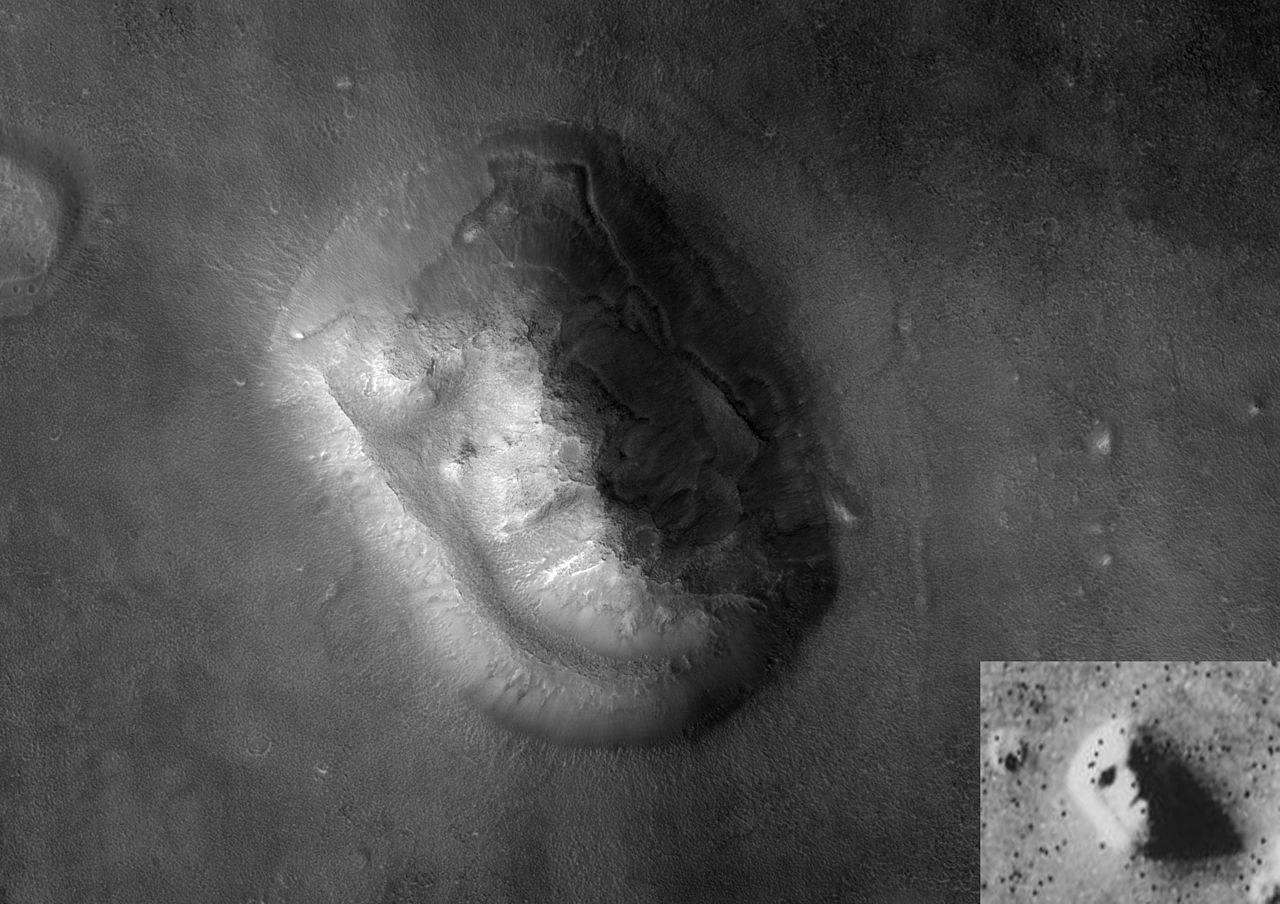 2007 
NASA/JPL/University of Arizona.
1976 NASA/JPL
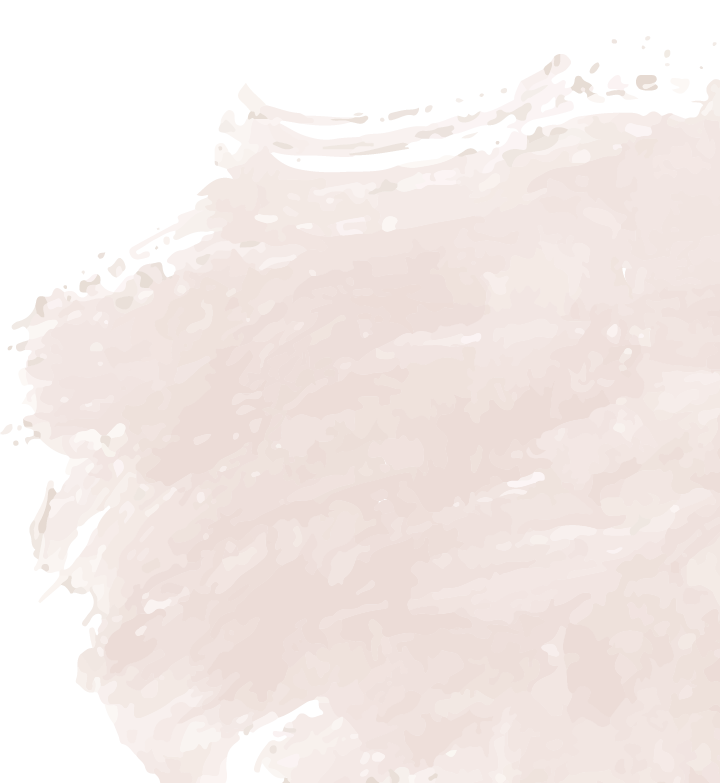 DATOS
CARACTERÍSTICAS
POBLACIÓN Y MUESTRA
En estadística, una población se refiere a cualquier colección completa de observaciones o posibles observaciones (el universo), es el objeto de estudio sobre el que nos interesa decir algo. Por el contrario, una muestra es cualquier colección más pequeña de observaciones reales obtenidas de una población.
TIPOS DE DATOS
El análisis estadístico depende del tipo de datos. Usualmente hablamos de tres tipos de datos: 1) datos cualitativos o nominales, 2) datos de rangos ordenados u ordinales y, 3) datos cuantitativos o intervalos y razones.
TIPOS DE VARIABLES
Las variables son características o propiedades que pueden tomar diferentes valores. Las variables cuantitativas pueden dividirse a su vez entre variables discretas y variables continuas.
DATOS
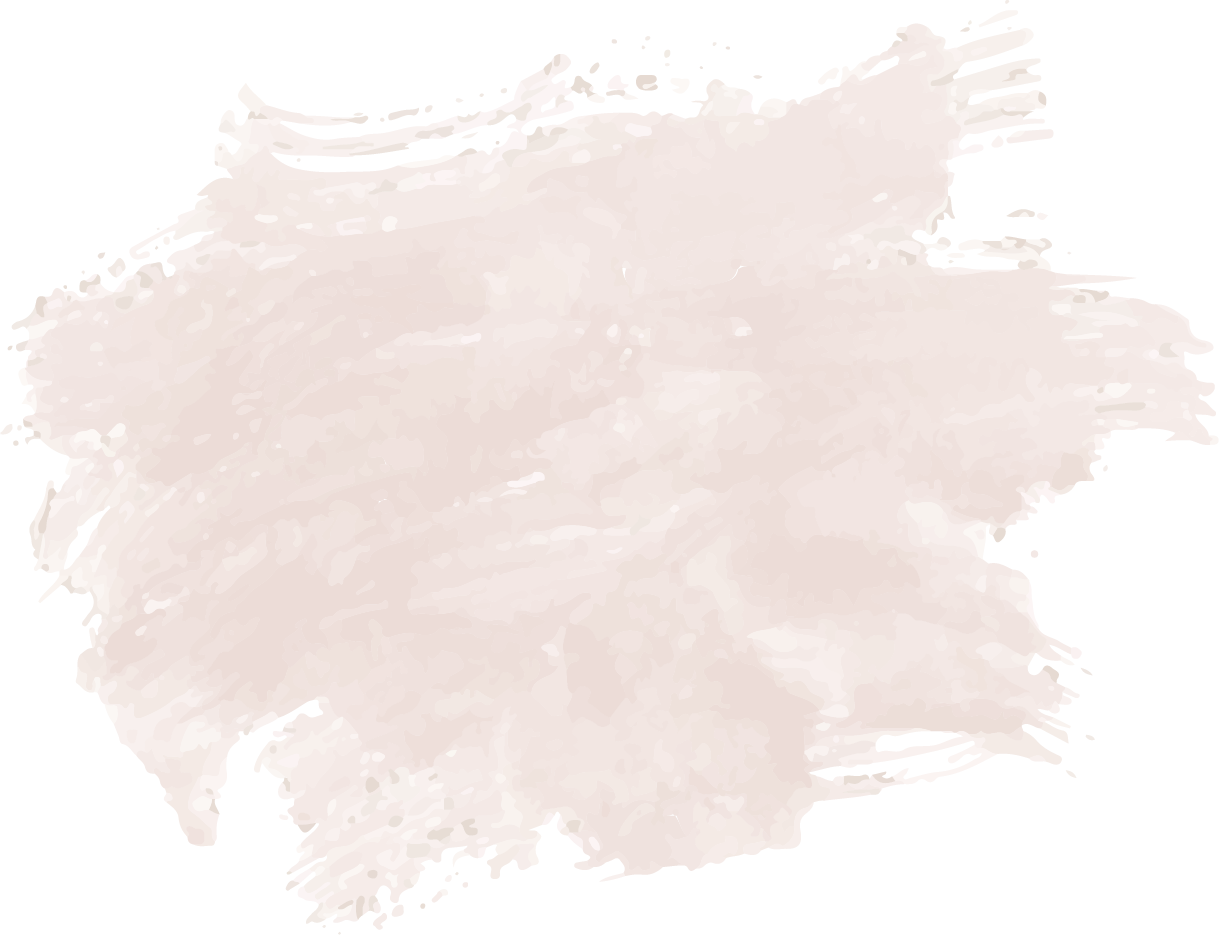 CONCEPTOS
NÚMEROS
Posición relativa
Cantidad
CUALITATIVO
(Sí o No, Mujer u Hombre)
RANGO
(Primero, segundo,…)
CUANTITATIVO
(60…85 kg, 1….3 hijos)
Intervalos iguales y 
cero verdadero
Orden
Clasificación
INTERVALOS
Y RAZONES
NOMINALES
ORDINALES
Variables 
discretas
(1, 2, 3 hijos)
Variables 
continuas
(60…85 kg)
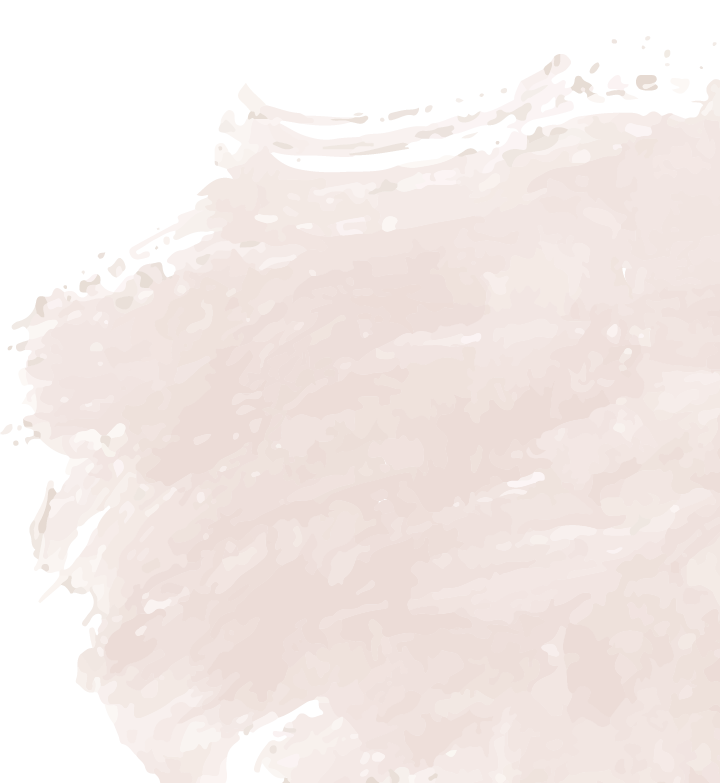 GRÁFICAS Y TABLAS
Una imagen vale más de mil palabras
SHOP HERE
TABLAS
DE FRECUENCIA
HISTOGRAMA
DATOS CUANTITATIVOS
El histograma es una representación gráfica de la frecuencia. Agrupa el número de ocurrencias en los datos de acuerdo al rango establecido para la variable de interés. Por tratarse de una variable continua, las barras del histograma son representadas se encuentran unidas entre sí.
GRÁFICA DE BARRAS
DATOS CUALITATIVOS
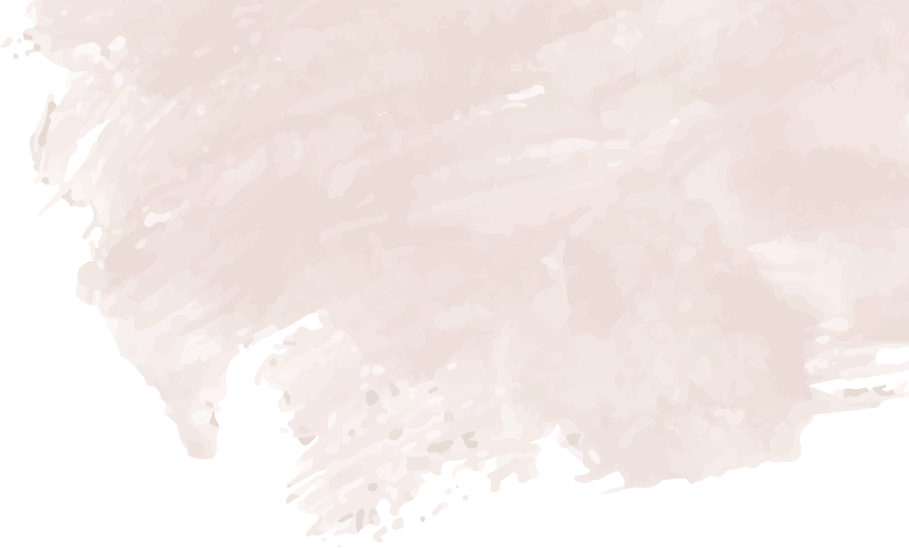 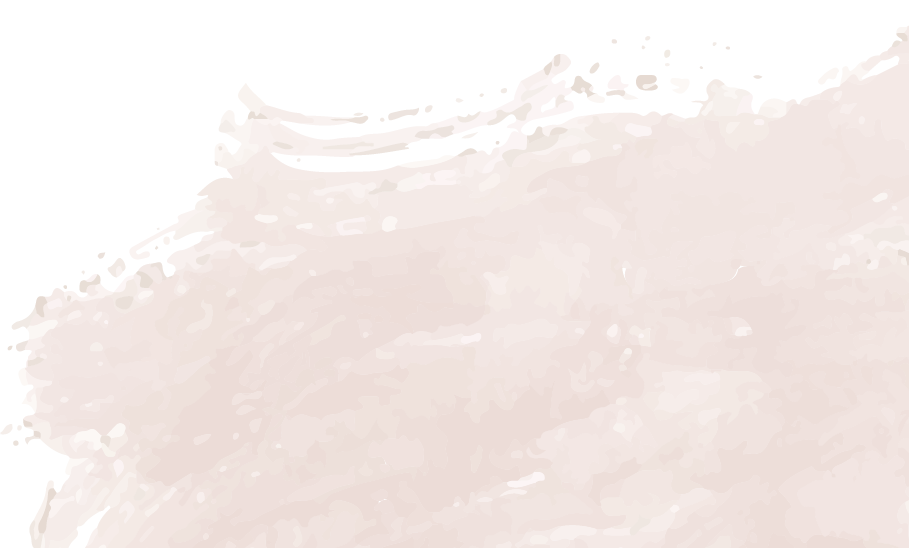 Para ver la frecuencia de datos cualitativos, se utiliza un gráfico de barras. Nótese que en el gráfico de barras lleva las columnas que representan la frecuencia no están unidas.
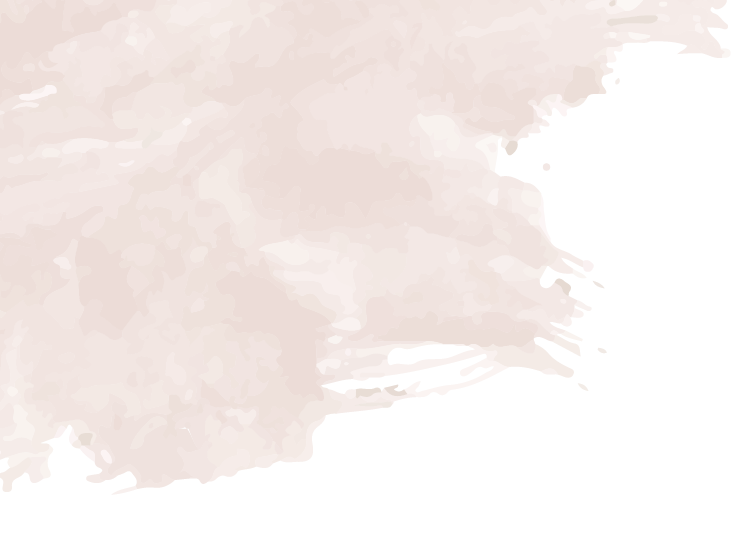 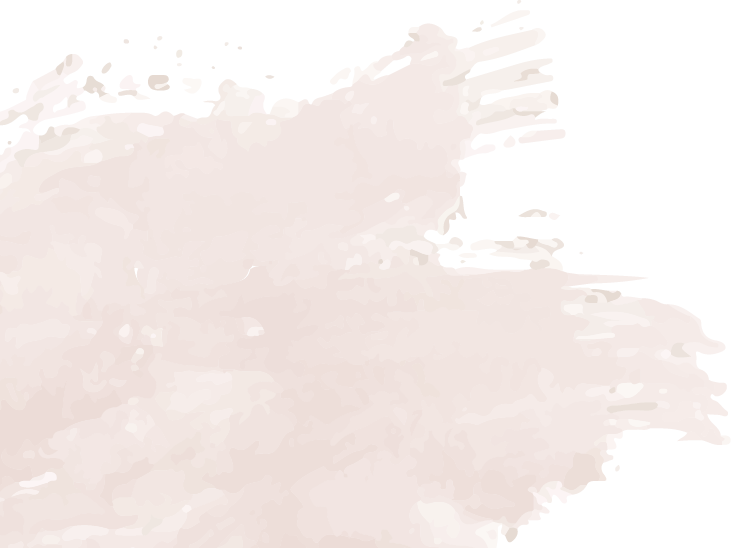 ¿CUANTAS HAN SIDO AUDITADAS?
OUTLIERS
DATOS ATÍPICOS
Los outliers o datos atípicos, son valores que presentan un comportamiento distinto o lejano al de los demás datos. Un dato atípico puede implicar un error en la recopilación de los datos, sin embargo, también puede tratarse de un dato legítimo. Es necesario estudiar la naturaleza del dato atípico para decidir su manejo e incluso puede llegar a permitir explicar aquello que se está estudiando.
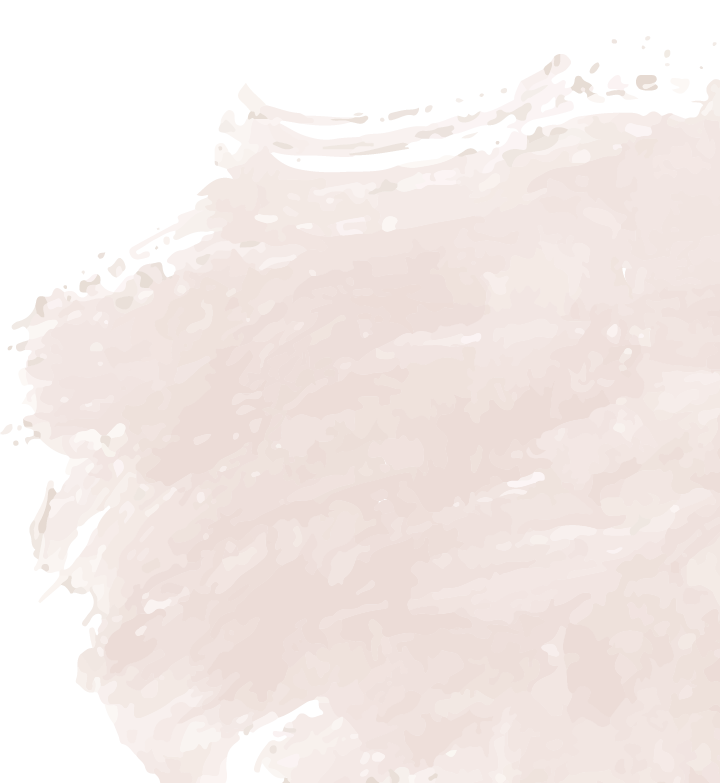 PROMEDIOS
El equilibrio en medio de la diversidad
SHOP HERE
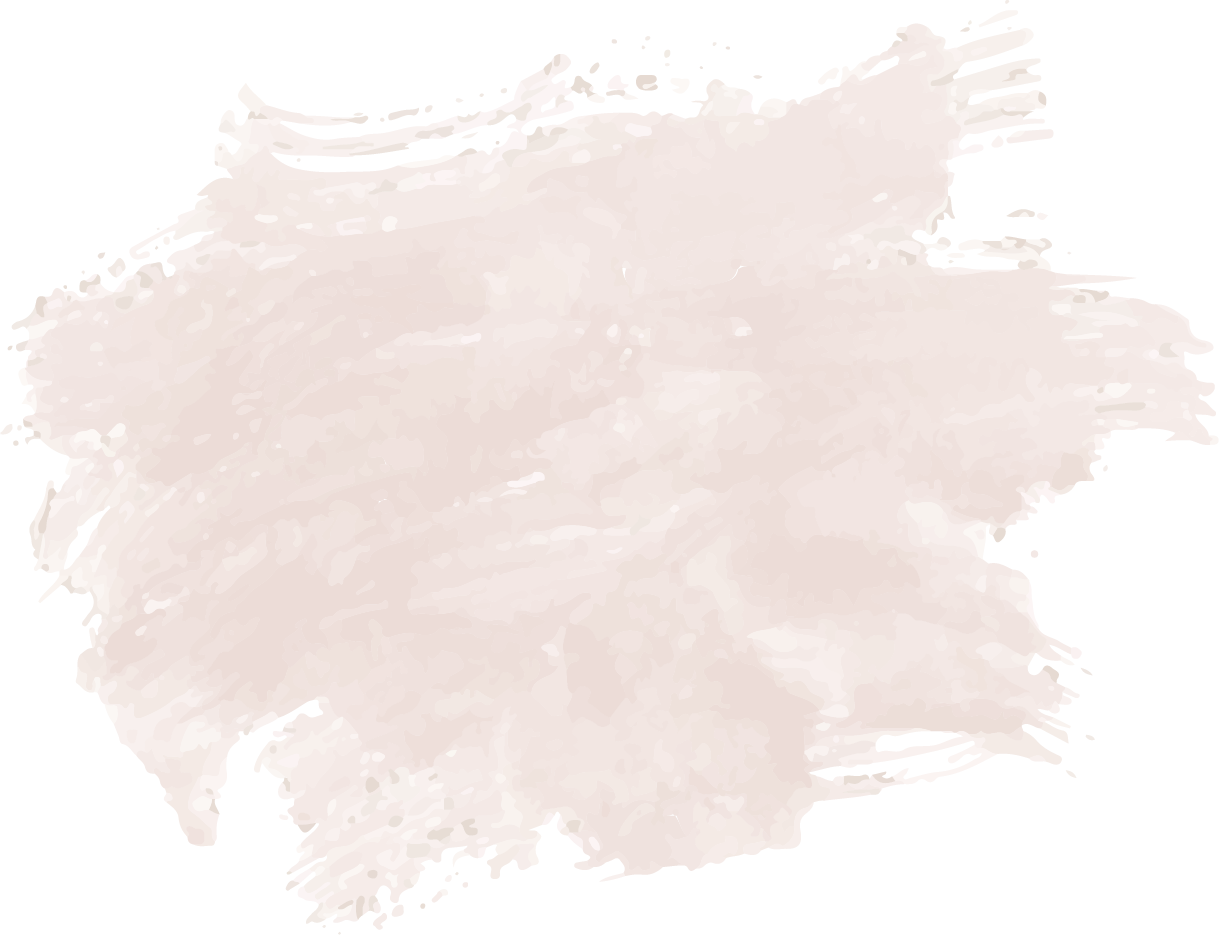 EJERCICIO PRÁCTICO
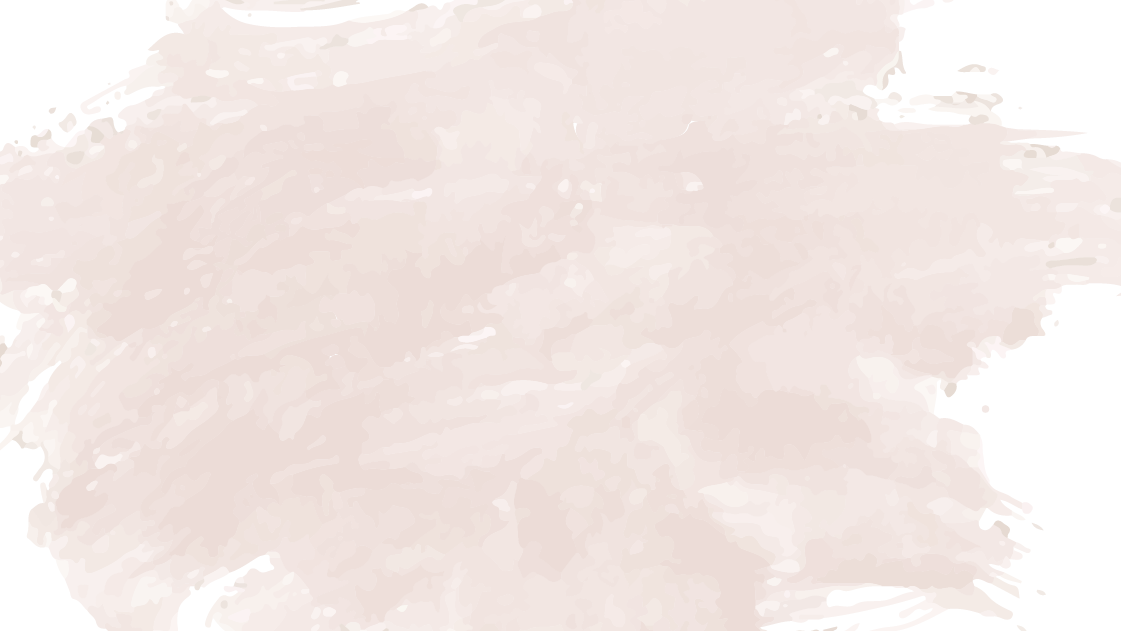 lrmartinez@auditoria.gov.co
Ricardo Martínez